S i s t e m a

R e n a l
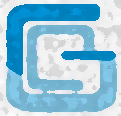 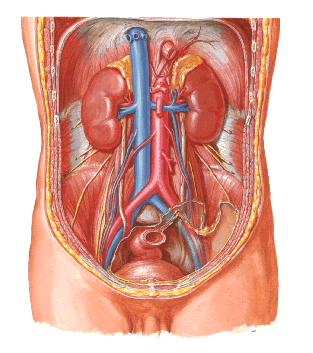 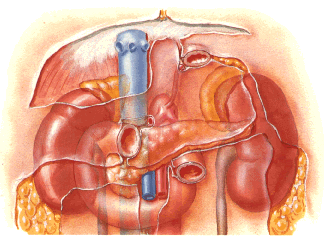 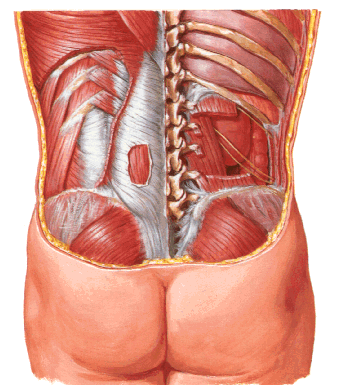 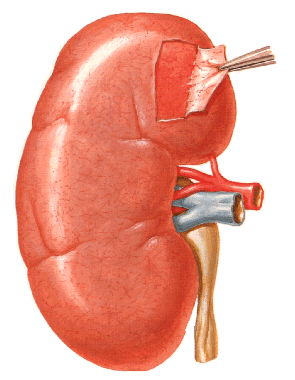 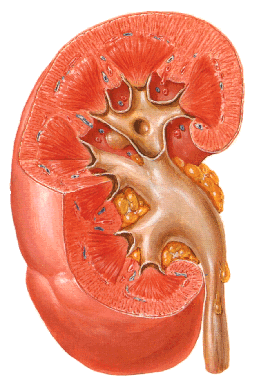 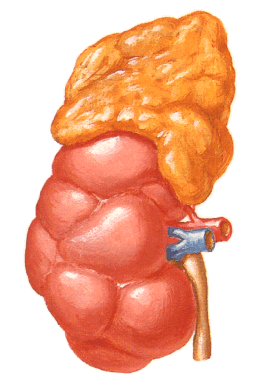 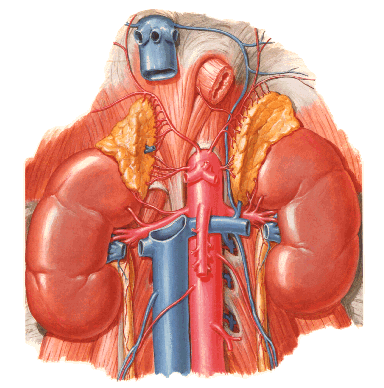 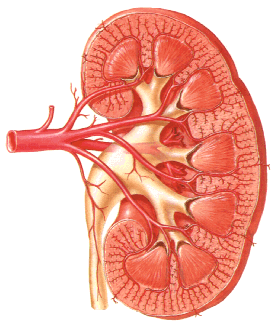 Túbulo contorneado 
proximal
Túbulo contorneado distal
Asa de Henle
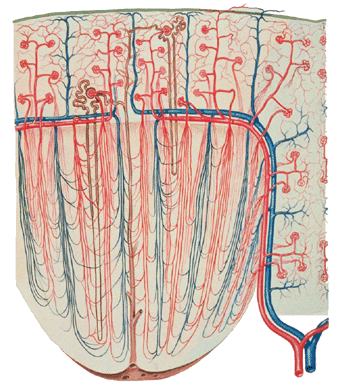 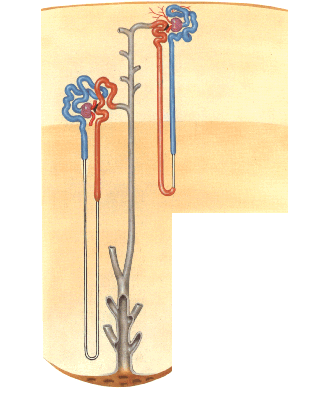 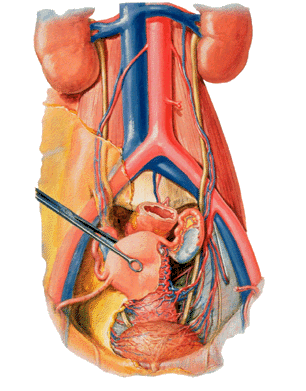 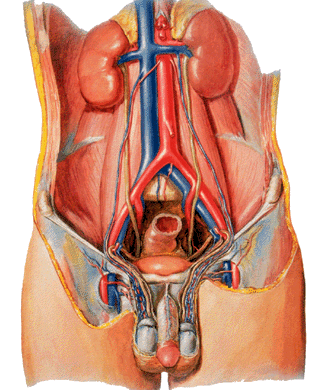 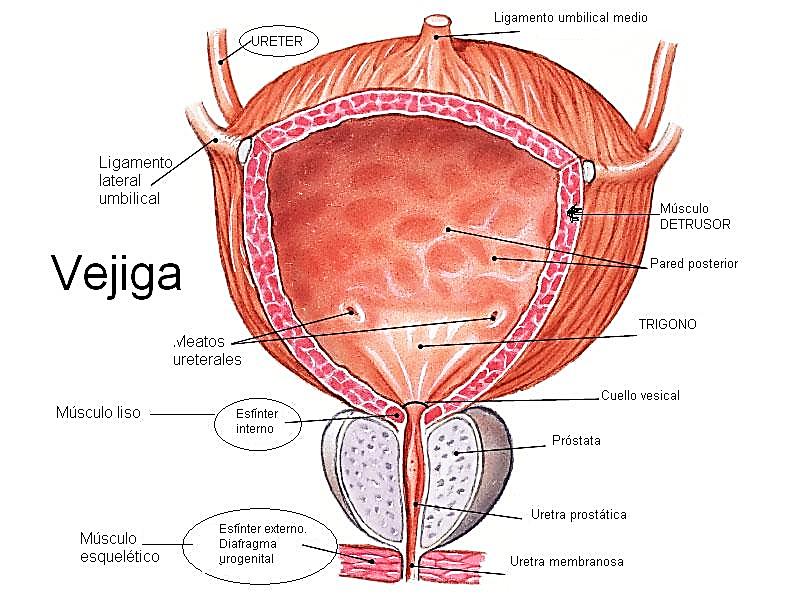 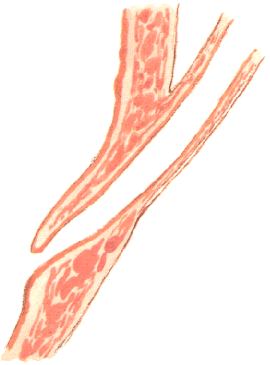 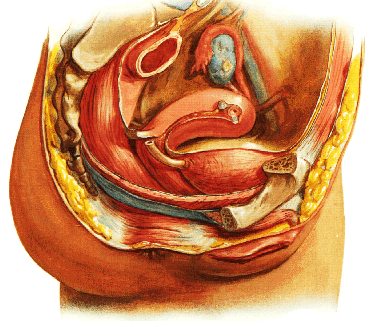 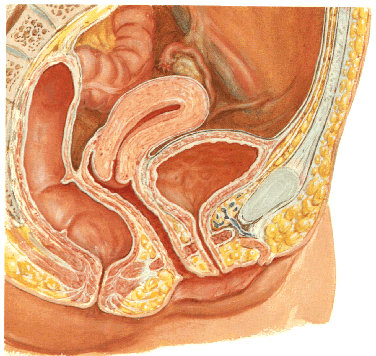 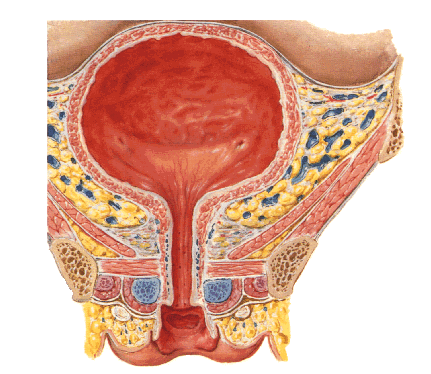 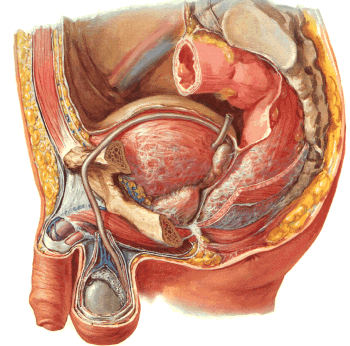 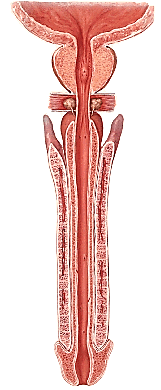 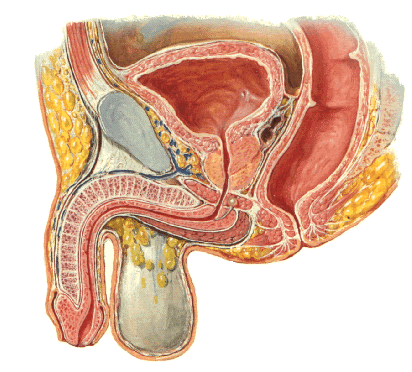 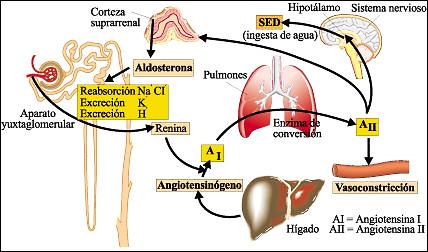 Regulación respiratoria